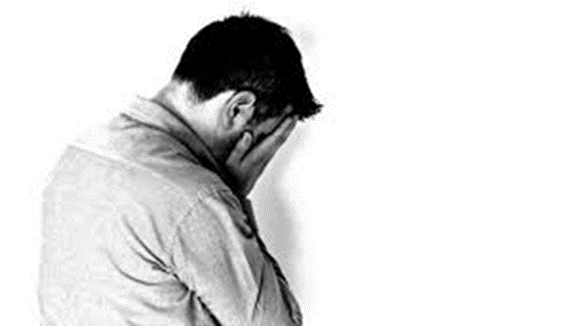 Dual Harm: Prevalence and characteristics amongst male prisoners
Dr Karen Slade
Associate Professor in Applied Forensic Psychology
Nottingham Trent University
What we know about the link from violence to self-harm  (community)
02 September 2019
2
Self-harm to violence
02 September 2019
3
Service issue: Underlying Assumptions and Response
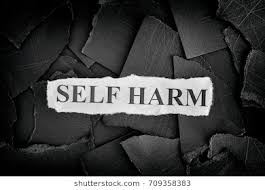 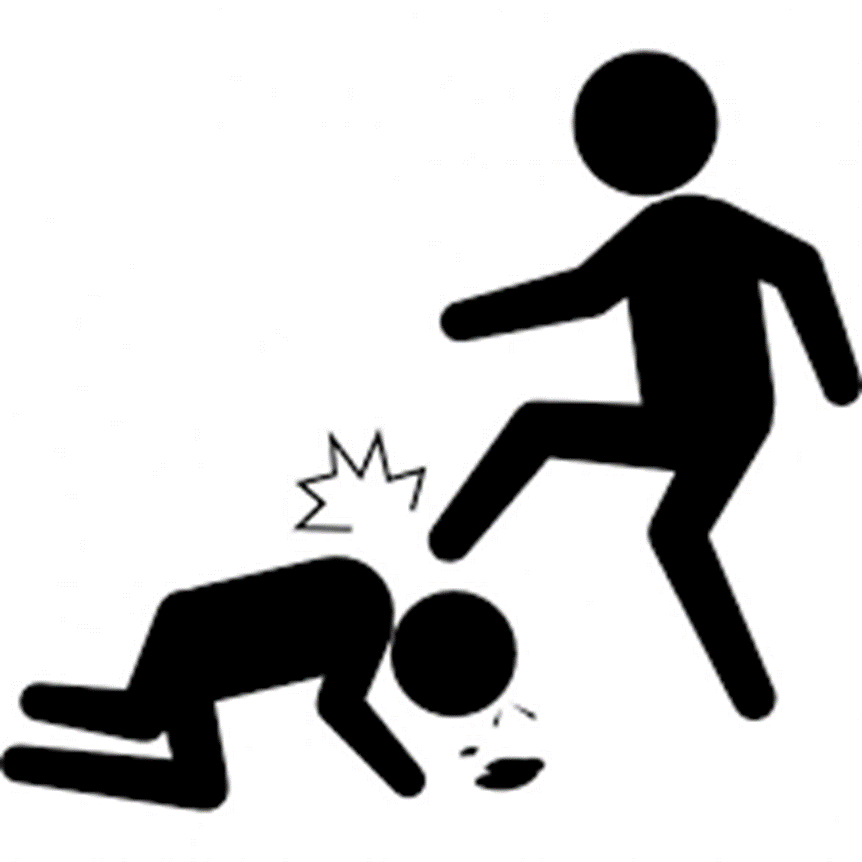 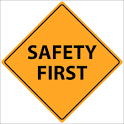 Zero Tolerance
Punishment
Individualised  Supportive Care
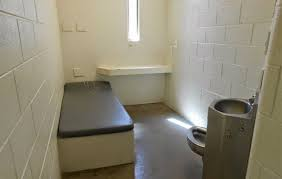 Segregation or Constant Supervision?
Aims
To explore risk factors for dual harm prisoners.

This study will compare sole self-harm, sole assault and dual harm prisoners:
To explore demographic variables and offence types
To explore incident rates, incident types and (where applicable) rates of restrictive punishment regimes.
To explore any differences in methods or lethality of self-harm.
02 September 2019
5
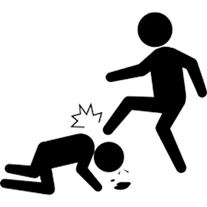 Exploring Sole and Dual Harm
Location

Medium Security (Cat B) Remand and early stage prison in England








Groups
(based on in-prison incidents)

Sole Assault (physical assault)
Sole Self-harm (physical harm to self) 
Dual Harm: Both assault and self-harm
No incidents 
No harm (incidents but not physical harm)
Method
Data:  Routinely gathered detailed incident, location and demographic data from prison electronic database system

Each participant had demographic, current offence, incident dates and incident types, dates of placement under a punishment regime. 

Details on method of self-harm behaviour was also gathered.
7
02 September 2019
Definitions
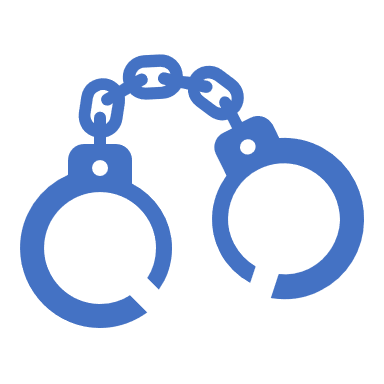 Assault: Assaults in prison custody cover a wide range of physically violent incidents including fights between prisoners. 
Self-harm: Any act where a prisoner deliberately harms themselves irrespective of the method, intent or severity of any injury.
Wider Incident:  Any incident, as outlined in HM Prison Service Order 1400, which requires staff to report it.  These include: damage to property, fire, drugs, mobile phone possession, incidents at height, tool possession and barricade.
Self-inflicted death:  any death of a person who has apparently taken their own life, irrespective of intent.
Lethal methods of  self-harm:  Does not assume suicide intent and reflects the risk to life.
Sample
02 September 2019
9
Rate of wider incidents (per person year)
Self-harm PPY
Kruskal-Wallis test confirmed that there was no significant difference in the number of self-harm incidents between the dual and sole self-harm group, p =.361
Rate of Other Incidents (per person year)
All other incidents (not including self-harm or assault) per person year.

Dual harm had far significantly higher rate than all other groups p < .001.
Fire PPY
Dual harm have far number of fire incidents than all other group, p <.0001 for all comparisons (Kruskal-Wallis).
28% of dual harm have set a fire within last 5 years and account for 50% of all fire setting in prison.    Compared with under 8% within all other groups. 
The risk of dual harm prisoners ever setting a fire in prison was calculated:
Dual vs SH: 5 x as likely
Dual vs Assault: 3-4x as likely
However SH and Dual harmers have a similar annual rate of firesetting with a small number accounting for multiple events.
property damageor disorder PPY
Kruskal-Wallis tests revealed that Dual harm also have greater rate of damage and disorder incidents than all other groups, p <.001 for all comparisons.
Dual Harm
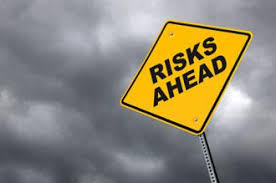 Lethal methods of self-harm
Method of self-harm90+% of SIDs in prison are via ligature/SS (MoJ, 2018)
Odds Ratio indicates the risk of ligature or overdose is x2 those in the Sole SH group
16
02 September 2019
Interaction
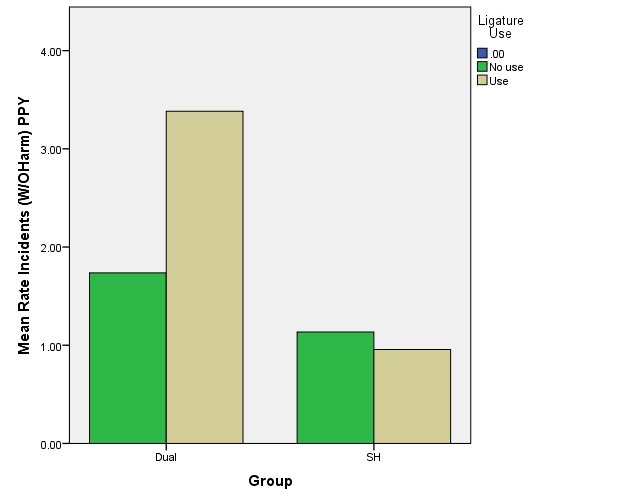 The relationship is affected by the interaction between incident rates and dual harm.
Logistic regression 
p = .005; OR =1.5 (95% CI 1.13-1.99)

Those within the dual harm group with the most non-harm incidents are also most likely to have used ligatures (all other relationships non-significant).
02 September 2019
17
Number of SH Methods  (max of 7)
Mann Whitney U-test confirmed that Dual Harm (Mdn = 1.66) used a greater range of methods of SH than Sole self-harm (Mdn = 1.24) 
U = 2,769, p = .001

Dual:  22% use 3 + methods
SH: 6% use 3+ methods
18
02 September 2019
Punishment regimes
Segregation
Segregation involves a prisoner being removed from their wing and being put on the segregation unit. There, prisoners will be isolated from the rest of the prison, with a much reduced regime and often only half an hour or so out of their cells each day. 
NB some additional self-harm risk management exist (MH check, ‘defensible decision’ for those considered self-harm risk)

Basic level
Prisoners are placed on basic level because they have failed to meet local criteria for admission to standard and enhanced levels. (PSI 30/2013)
“Basic level is deliberately designed to be a miserable way of life. Prisoners are forced to wear prison-issue clothing, are denied most personal possessions and are usually not permitted to rent a small portable TV set. In addition, in many prisons inmates on Basic aren't permitted much time out of their cells (for association with other prisoners) and, unless they have a job or are participating in an education course, can find themselves 'banged up behind their doors' (locked in their cells) for up to 23-hours a day”. http://prisonuk.blogspot.co.uk/2014/07/the-iep-system-one-of-biggest-changes.html 
NB  No additional self-harm risk management
Restrictive (punishment) regimes
02 September 2019
20
Restrictive Punishment Regime (RR) experience
September 2, 2019
21
Dual Harm: emergence of SH
02/09/2019
22
One in Five had their first ever recorded SH whilst under their first or second experience of RR.                   If unrelated, it should be less.

Relationship with emergence of lethal methods
Of those with RR experience:
One quarter had used ligature as their first ever recorded SH. 
Almost half (43%) of these first ligatures had occurred whilst under first/second RR.
Of those without RR experience:
Only one in twenty had used ligature as their first recorded SH.

Analysis confirmed a significant relationship between the first ever SH occurring under RR and this first SH using a ligature.
(Logistic regression; p < .05, Exp (B) = 2.039, 95% CI –1 -4.15)

What does this mean?
That if the first self harm occurs under either punishment regime, it is twice as likely to be using a ligature.
SH emergence
02/09/2019
23
Dual harm is prevalent and meaningful across all populations but especially in relation to violent offending.  Risk not limited to one behaviour, but a range of harmful behaviours.
Have far greater experience of punishments, including segregation, basic regime but also in prison and being recalled or serving an indeterminate/life sentence. They have less access to positive influence and community. The high levels of both incident and punishment and restrictive regime seeming to have little effect.
No difference in rates of self-harm or assault, but higher rates of fire setting, property damage and disorder. These group into more reactive and expressive behaviour. The greater use and swifter emergence of lethal methods suggest heighted risk of self-inflicted death.
The greater variability of behaviours suggests they are adaptable (if ineffective).  This variability  includes SH methods  so presentation and risks  will change over time and across spheres.
Managing one risk at a time or restrictive punishments may be unlikely to result in lasting impact on overall risk of harm.   They may show changing behaviour patterns so single case management is recommended across services.
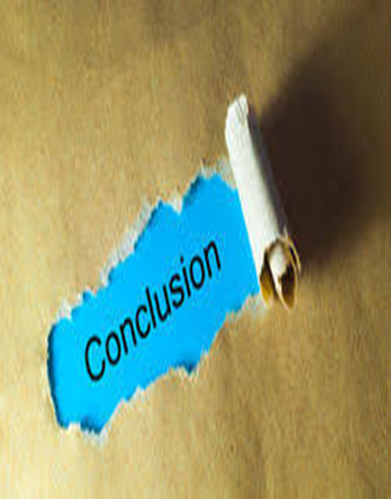 02/09/2019
24
Previous paper:

Slade, K. (2017) Dual Harm: An exploration of the presence and characteristics for dual violence and self-harm behaviour in prison. Journal of Criminal Psychology (8 (2), pp. 97-111.
Please contact me if you’d like the slides, papers or interested in research avenues:  karen.slade@ntu.ac.uk
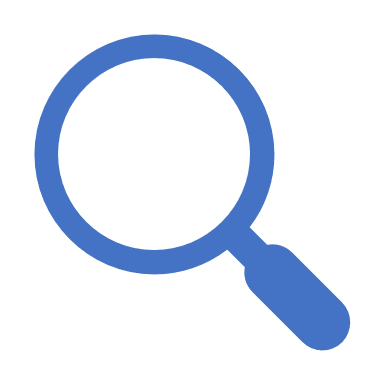 02 September 2019
25